ECB-RESTRICTED
Euro Area Accounts Household Sector Report
Antonio Matas Mir
Macroeconomic Statistics Division
European Central Bank
UN Economic Commission for Europe 
Group of Experts on National Accounts 
Geneva, 6-9 May 2014
Euro Area Accounts Household Sector Report
ECB-RESTRICTED
DRAFT
Background: the IEAA
The quarterly integrated economic and financial accounts by institutional sector for the euro area (IEAA) are a joint product of ECB & Eurostat with almost 7 years of production 
IEAA allow a quarterly euro-area wide analysis of economic and financial transactions of the institutional sectors within the integrated, internally consistent framework of ESA    
However, richness of data available may be underutilised due to somewhat steep learning curve for non-expert users  
Financial crisis has increased interest in measures on the economic situation of households as well as individual country data vs. initial focus of IEAA on euro area aggregates
Euro Area Accounts Household Sector Report
2
Euro Area Accounts Household Sector Report
The integrated euro area accounts (IEAA)
3
Euro Area Accounts Household Sector Report
ECB-RESTRICTED
DRAFT
The household sector report
Combine most relevant indicators on the HH sector from the IEAA in a single electronic publication with a data download facility 
Create an appealing package by combining summary of key developments, short statistical commentary, useful graphs and data download facility 
Emphasise: 
household perspective of economic activity by using relevant measures (e.g. measures in per capita terms and/or percentage of HH disposable income)
cross-country variability with attractive presentational devices, allowing comparison to euro area
both conjunctural and structural information; comparison of current data with recent averages
Euro Area Accounts Household Sector Report
4
Euro Area Accounts Household Sector Report
ECB-RESTRICTED
DRAFT
Development, production and dissemination
ECB developed the report in cooperation with WG EAA, a working group of Eurosystem NCBs and some NSIs 
WG EAA to participate regular production via contributed country-specific commentary and flagging of institutional features relevant for interpretation  
Report has been presented to the ECB/Eurostat Task Force on Quarterly European accounts by institutional sector (TF-QSA) in its two 2013 meetings 
Dissemination will remain internal to ESCB institutions during 2014. Relevant ECB committee agreed to consider steps for external publication in a years’ time.
Euro Area Accounts Household Sector Report
5
Euro Area Accounts Household Sector Report
ECB-RESTRICTED
DRAFT
Table of contents
KEY DEVELOPMENTS 	
SECTION 1: EURO AREA INDICATORS
Background 		
Commentary to the euro area indicators 				
Chart 1. Household nominal disposable income per capita and its components 
Chart 2. Household nominal disposable income per capita and its use
Chart 3. Compensation of employees and components 
Chart 4. Employment by age groups 					
Chart 5. Financing and investment per capita 			
Chart 6. Financial investment per capita 				
Chart 7. Household saving, non-financial investment, external financing and debt ratio
Chart 8. Changes to household net worth per capita		
Tables												 
SECTION 2: COUNTRY INDICATORS – SPAIN (example)
Country commentary: Spain 					
Country indicators						
Tables												 
SECTION 3: EXPLANATORY NOTES
Euro Area Accounts Household Sector Report
6
Euro Area Accounts Household Sector Report
ECB-RESTRICTED
DRAFT
Description of the individual indicators
Chart 1: Decomposition of annual growth of nominal disposable income into its components: 
major determinant of private consumption and thus internal demand
indicative of households’ debt servicing capacity 
by components: show automatic stabilisers at work, effect thereupon of structural reforms, fiscal consolidation, etc. 

Chart 2: Decomposition of nominal disposable income growth into consumption, o/w separating price and quantity changes, and savings:
present a three-way decomposition of the uses of disposable income including the effects of inflation as an additional “use”

 Chart 3: Decomposition of compensation of employees into changes in nominal wages, employment and real compensation per employee: 
show main determinants of change in households’ real incomes related to paid work
Euro Area Accounts Household Sector Report
7
[Speaker Notes: For Chart 2 the intention is to isolate the “uses” that are welfare enhancing either now (real consumption) or in the future (nominal savings).]
Euro Area Accounts Household Sector Report
ECB-RESTRICTED
DRAFT
Description of the individual indicators
Chart 4: Employment by age groups,  self-employment, cross-country employment and unemployment rates 
overall picture of labour market trends most impacting household welfare  

Chart 5: Financing and investment
presentation of the SNA/ESA accumulation and financial accounts in a single chart 
flows of internal (savings, capital transfers) and external (borrowing) resources generated in the period against their uses in non-financial and financial investment  
 
Chart 6: decomposition of financial investment and gross financial wealth by asset type
indicative of trends in risk aversion, liquidity preference, expected asset returns
also important role for institutional factors (e.g. tax treatment), financial innovation in explaining cross-country variation and one-off shifts
wealth and income distribution may determine longer-term trends in the aggregate portfolio structure through limited participation phenomena
Euro Area Accounts Household Sector Report
8
Euro Area Accounts Household Sector Report
ECB-RESTRICTED
DRAFT
Description of the individual indicators
Chart 7: Savings and debt ratios, non-financial investment & external financing shares  
Saving  behaviour:  forced by real income development?  forced by debt service drag? prompted by precautionary motives? 
debt ratio development:  linked to boom in real assets or in consumption ? driven by deleveraging needs? 

Chart 8: Decomposition of changes in net worth:
Main drivers of wealth accumulation (transactions ? other changes?) 
Relevance of specific composition for wealth effects and availability of collateral
Euro Area Accounts Household Sector Report
9
Euro Area Accounts Household Sector Report
ECB-RESTRICTED
DRAFT
Charts included in the HSR
Euro Area Accounts Household Sector Report
10
Euro Area Accounts Household Sector Report
ECB-RESTRICTED
DRAFT
1. Nominal disposable income and components
Annual growth rate and contributions
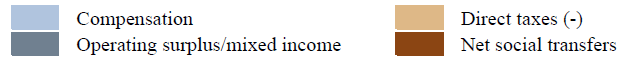 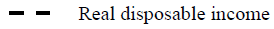 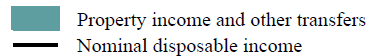 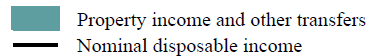 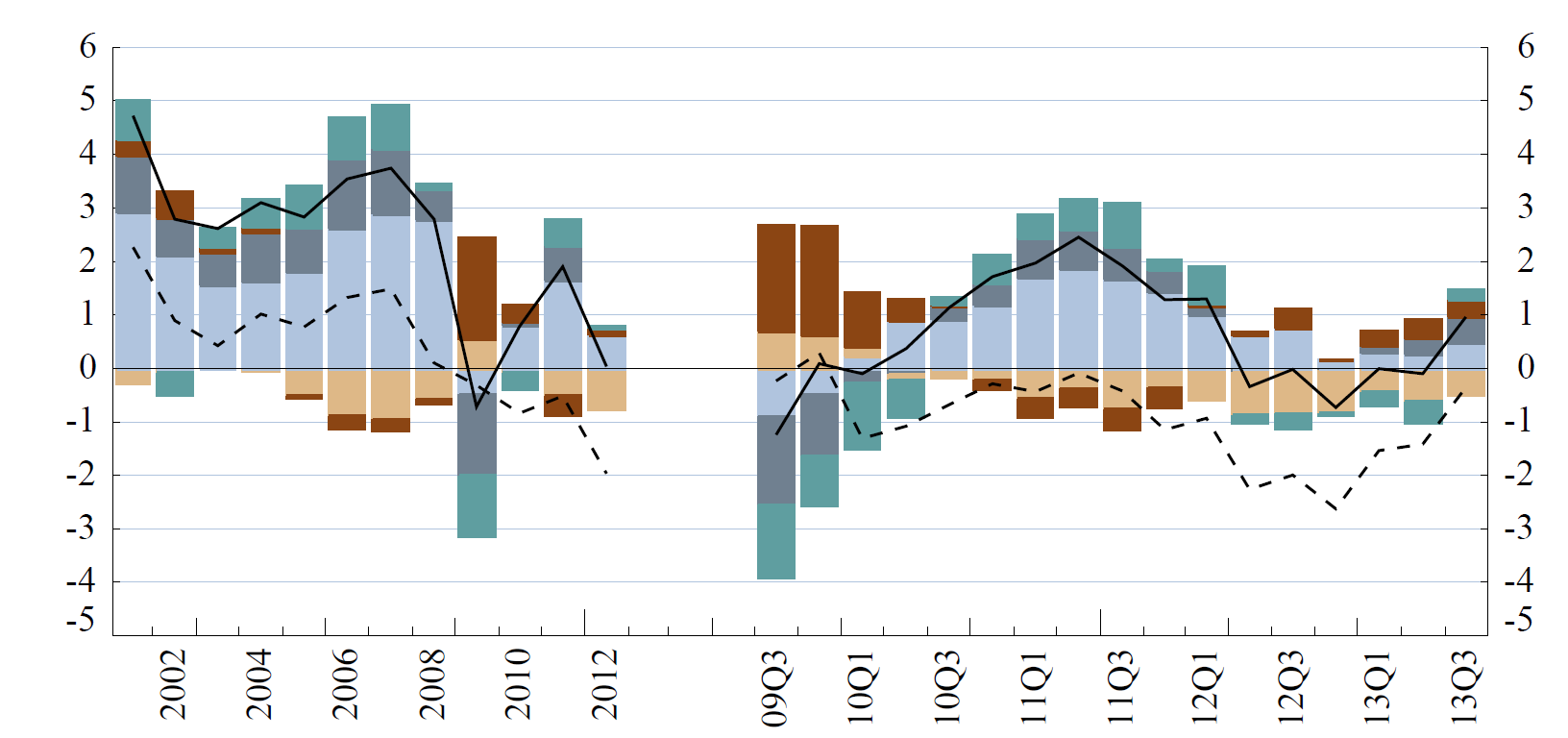 Euro Area Accounts Household Sector Report
11
[Speaker Notes: Commentary speaking notes to be added before meeting takes place]
Euro Area Accounts Household Sector Report
ECB-RESTRICTED
DRAFT
1a. Real disposable income
Annual growth rate of per capita values
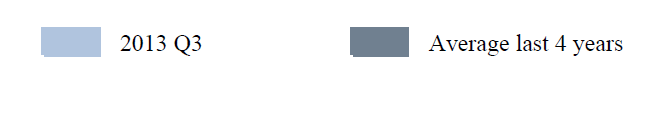 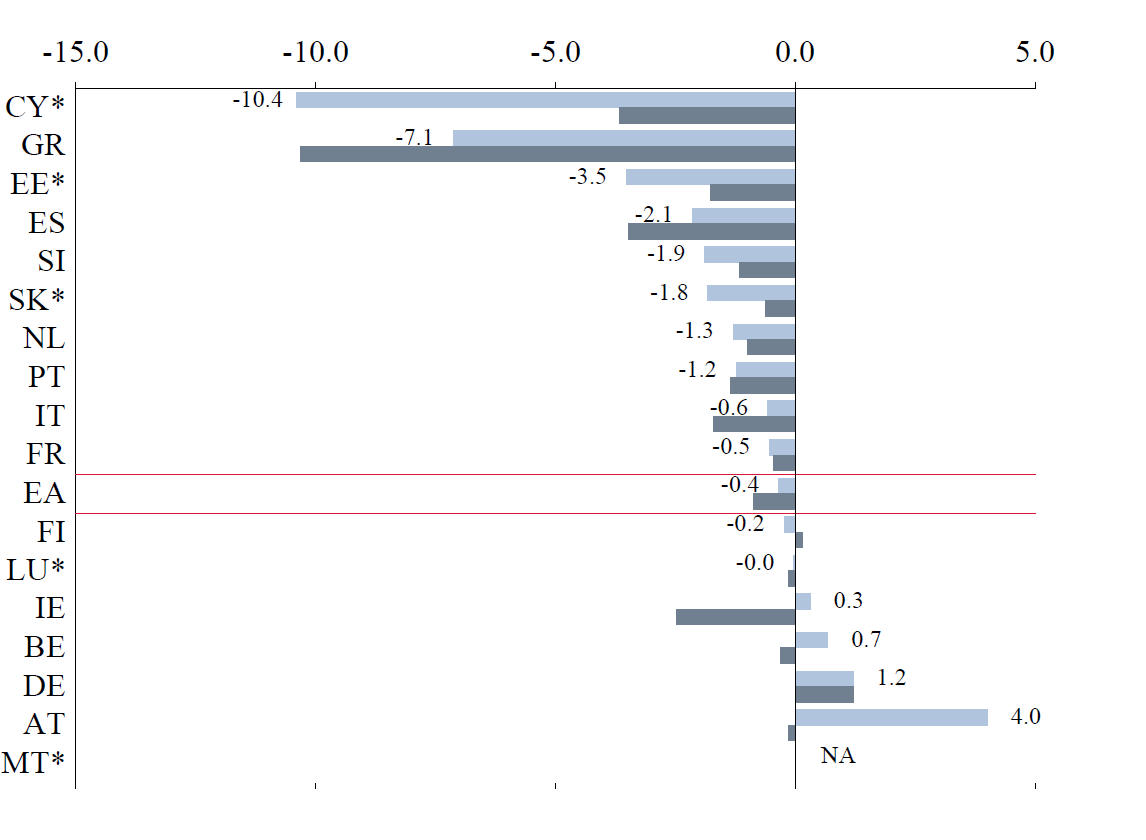 Euro Area Accounts Household Sector Report
12
Euro Area Accounts Household Sector Report
ECB-RESTRICTED
DRAFT
1b. Composition of disposable income
Four quarter sum to 2013 Q3, nominal EUR thousand per capita
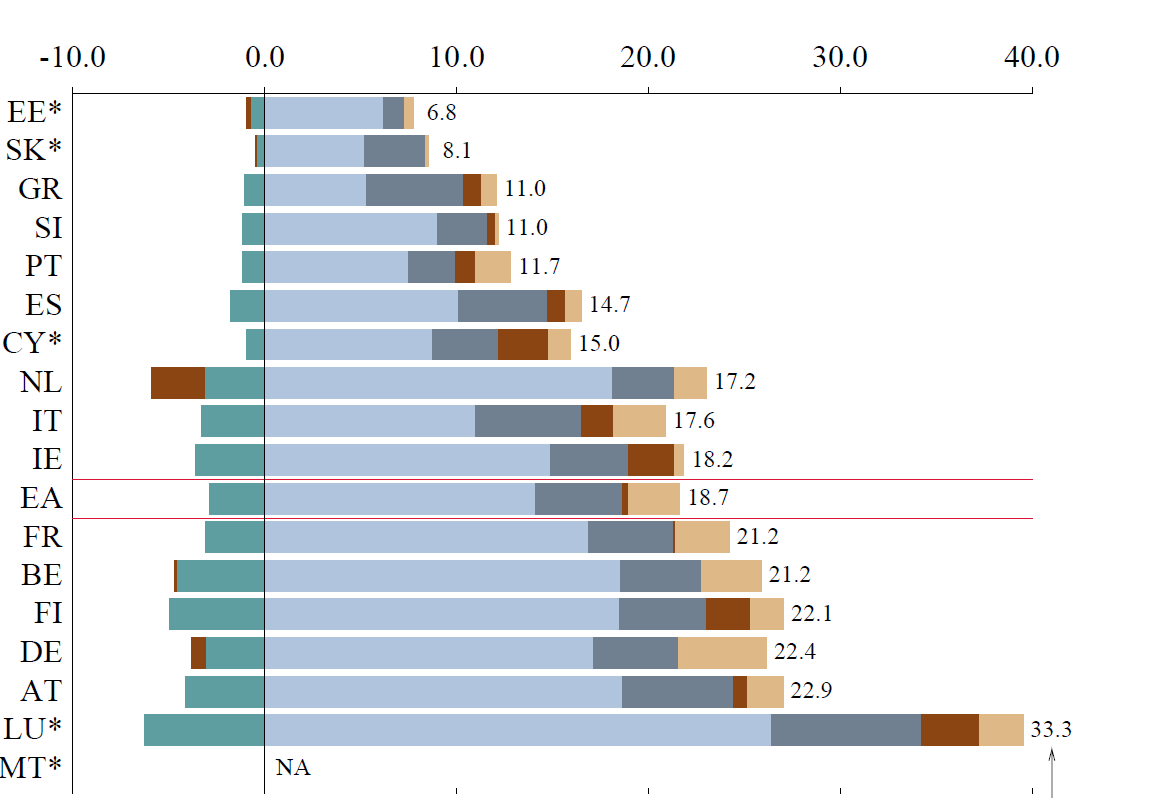 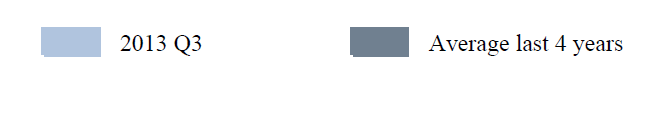 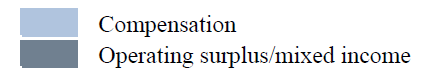 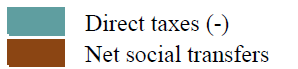 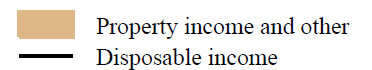 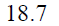 Euro Area Accounts Household Sector Report
13
Euro Area Accounts Household Sector Report
ECB-RESTRICTED
DRAFT
2. Nominal disposable and its use
Annual growth rate and breakdown into uses
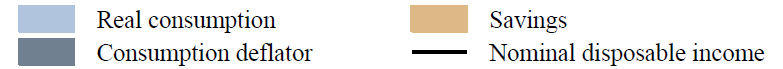 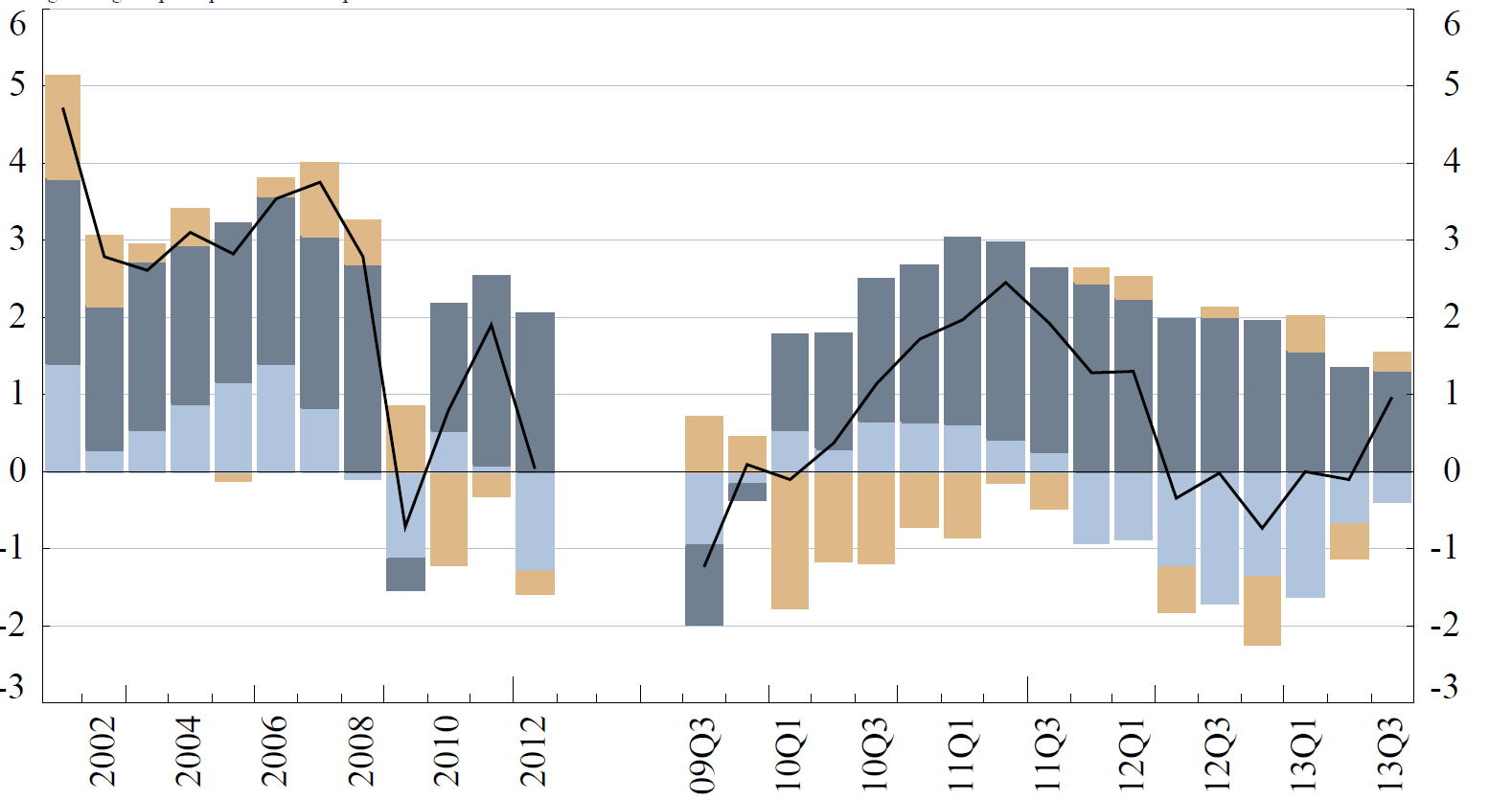 Euro Area Accounts Household Sector Report
14
Euro Area Accounts Household Sector Report
ECB-RESTRICTED
DRAFT
2a. Real consumption expenditure
Annual growth rate
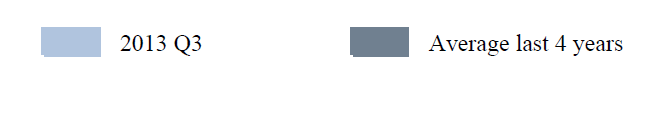 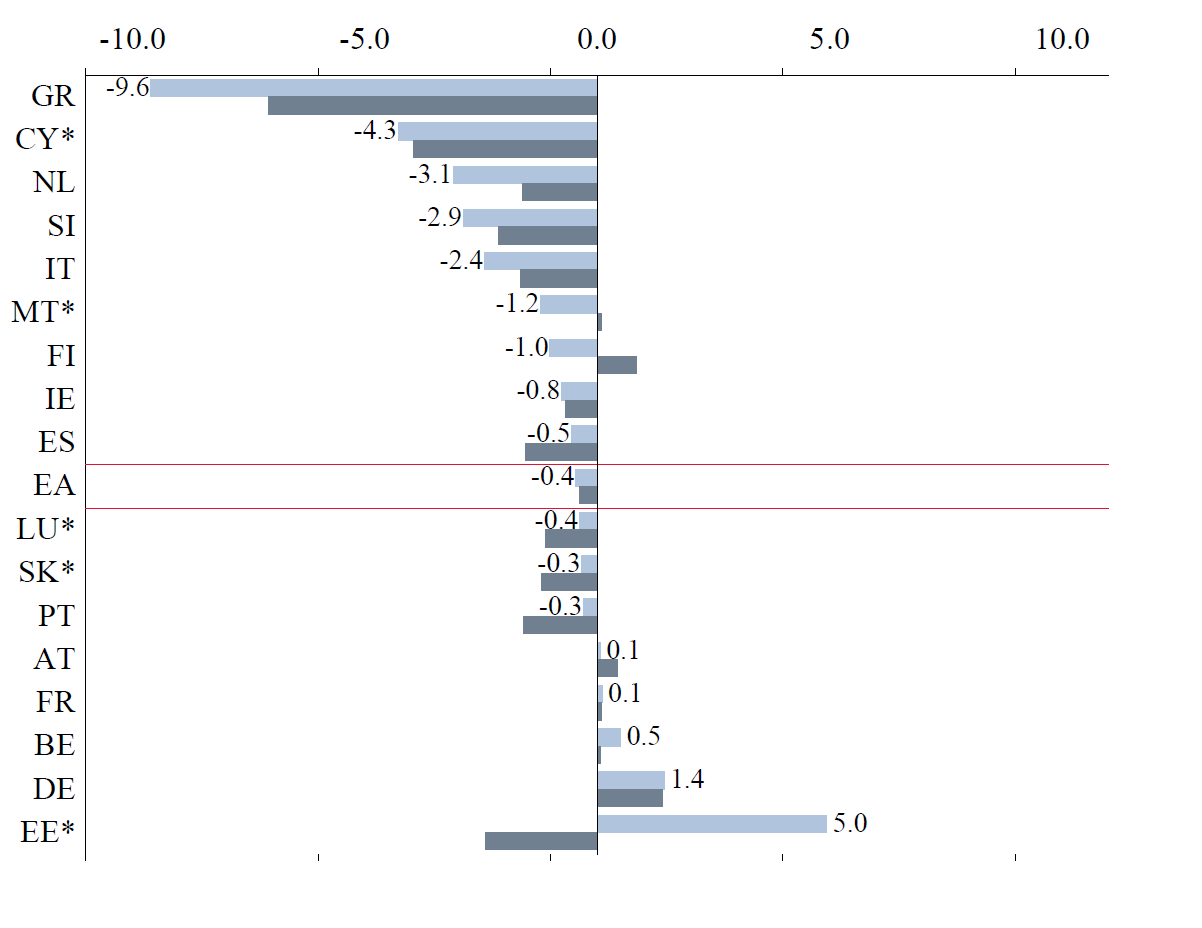 Euro Area Accounts Household Sector Report
15
Euro Area Accounts Household Sector Report
ECB-RESTRICTED
DRAFT
2b. Consumption deflator
Annual growth rate
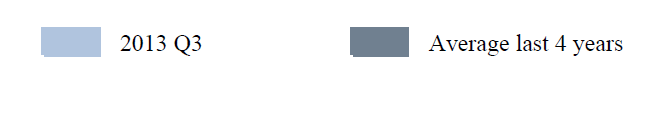 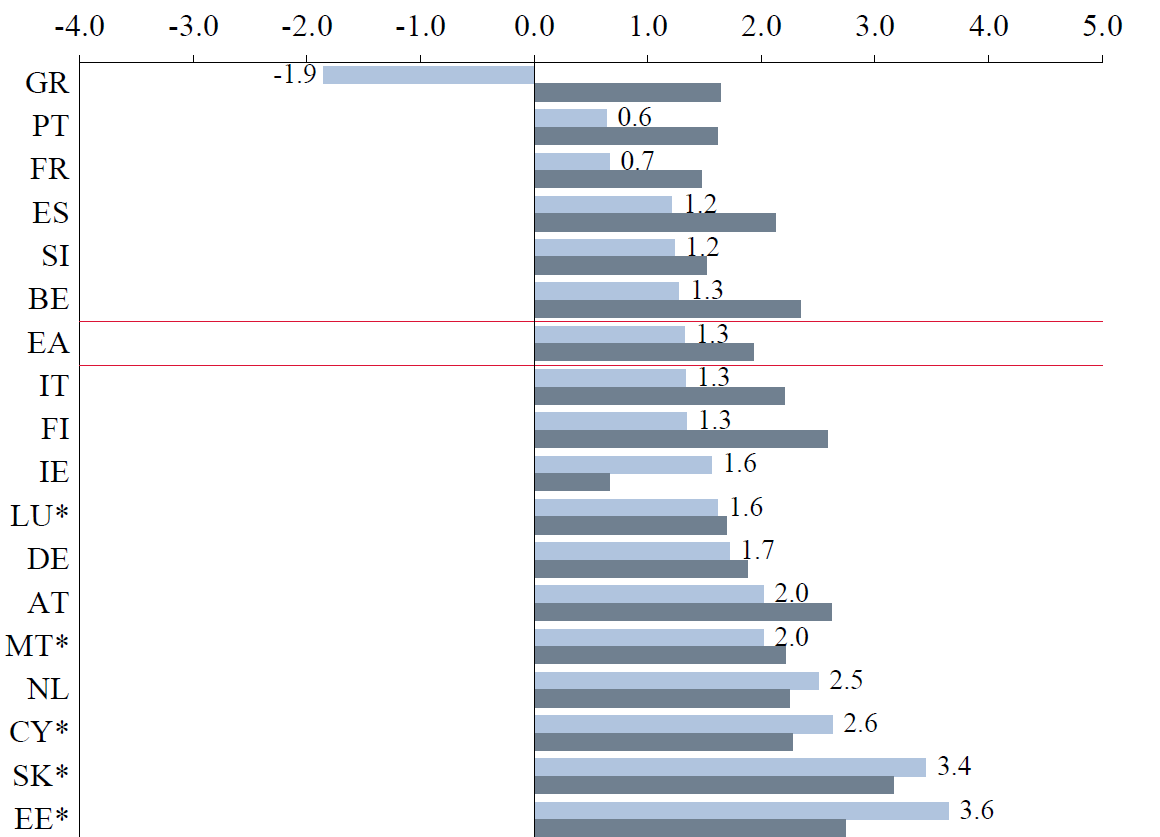 Euro Area Accounts Household Sector Report
16
Euro Area Accounts Household Sector Report
ECB-RESTRICTED
DRAFT
3. Compensation of employees and components
Annual growth rate and contributions
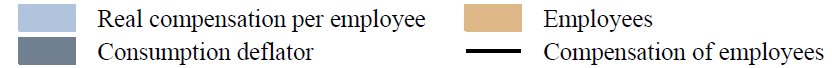 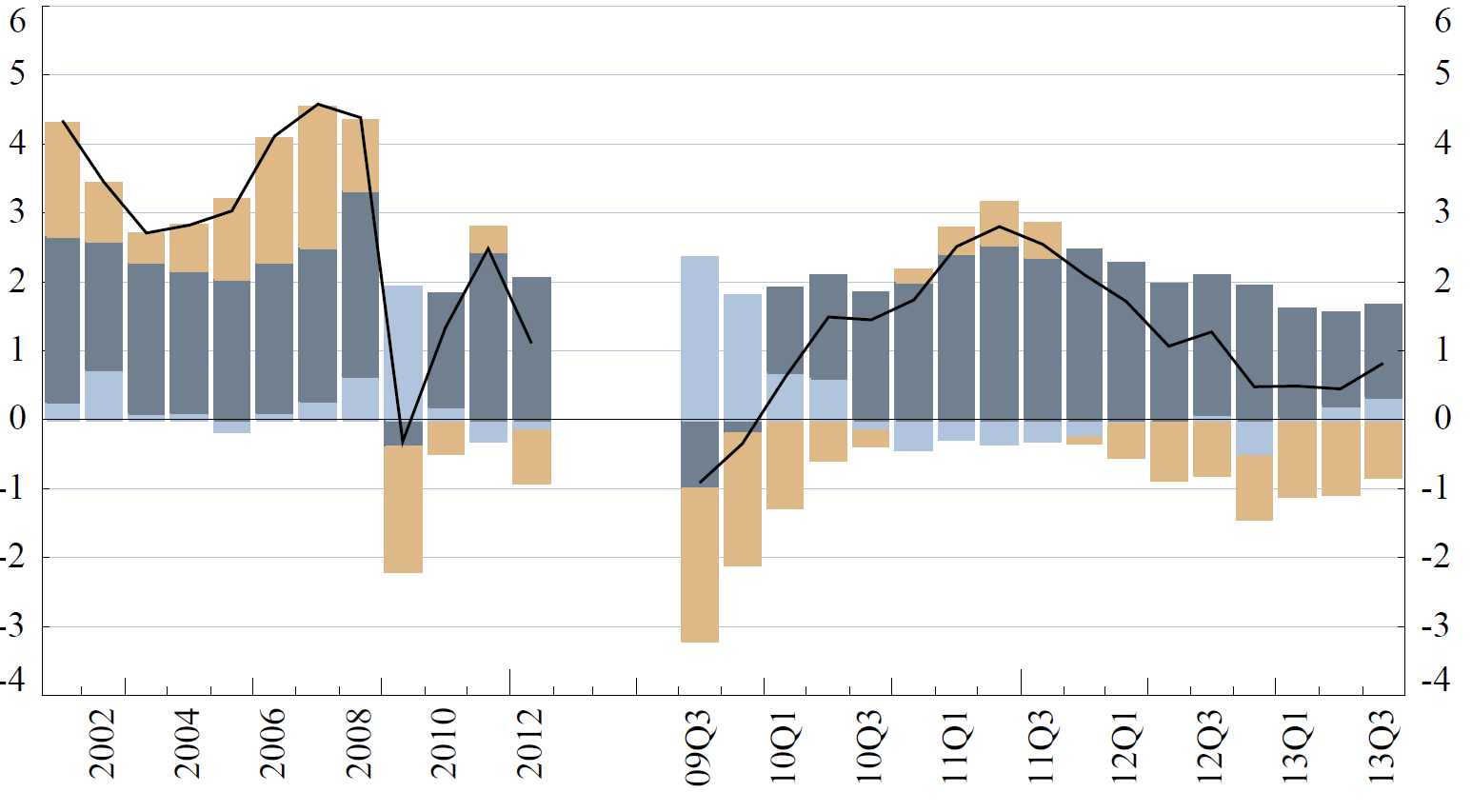 Euro Area Accounts Household Sector Report
17
Euro Area Accounts Household Sector Report
ECB-RESTRICTED
DRAFT
3a. Real compensation per employee
Annual growth rate
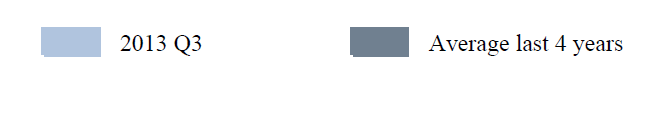 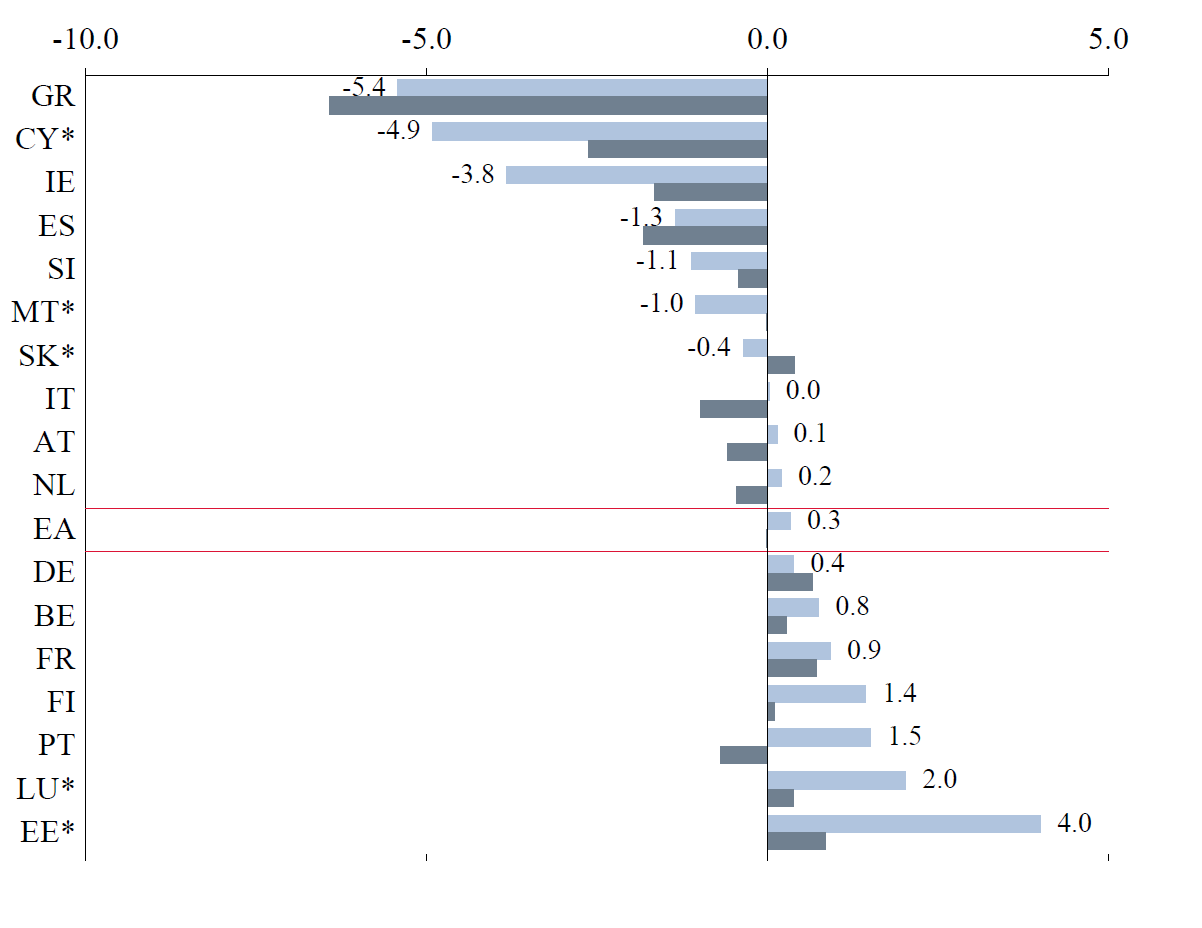 Euro Area Accounts Household Sector Report
18
Euro Area Accounts Household Sector Report
ECB-RESTRICTED
DRAFT
3b. Number of employees
Annual growth rate
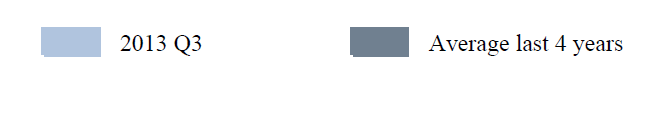 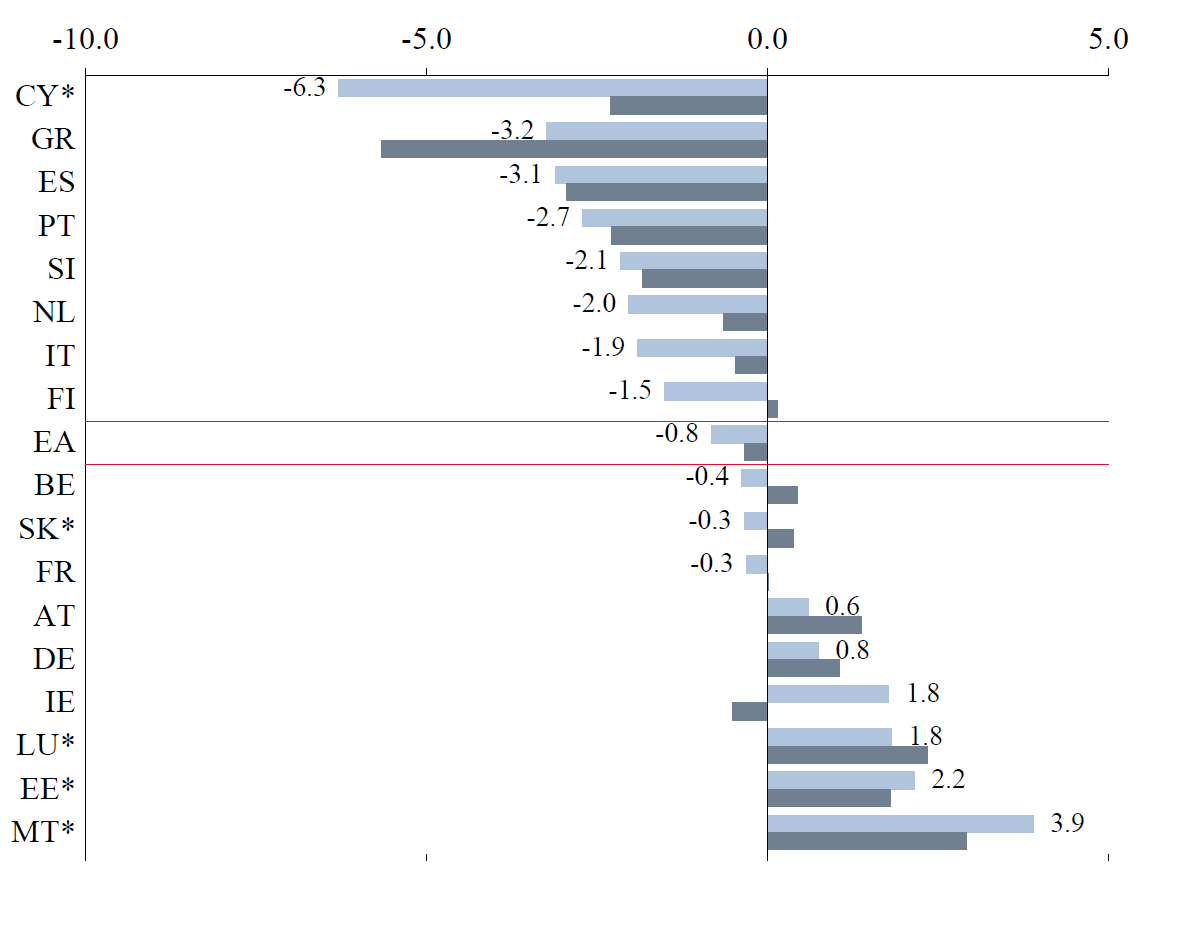 Euro Area Accounts Household Sector Report
19
Euro Area Accounts Household Sector Report
ECB-RESTRICTED
DRAFT
4. Employment by age group
Annual growth rate and contributions
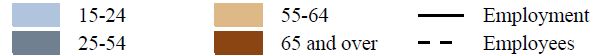 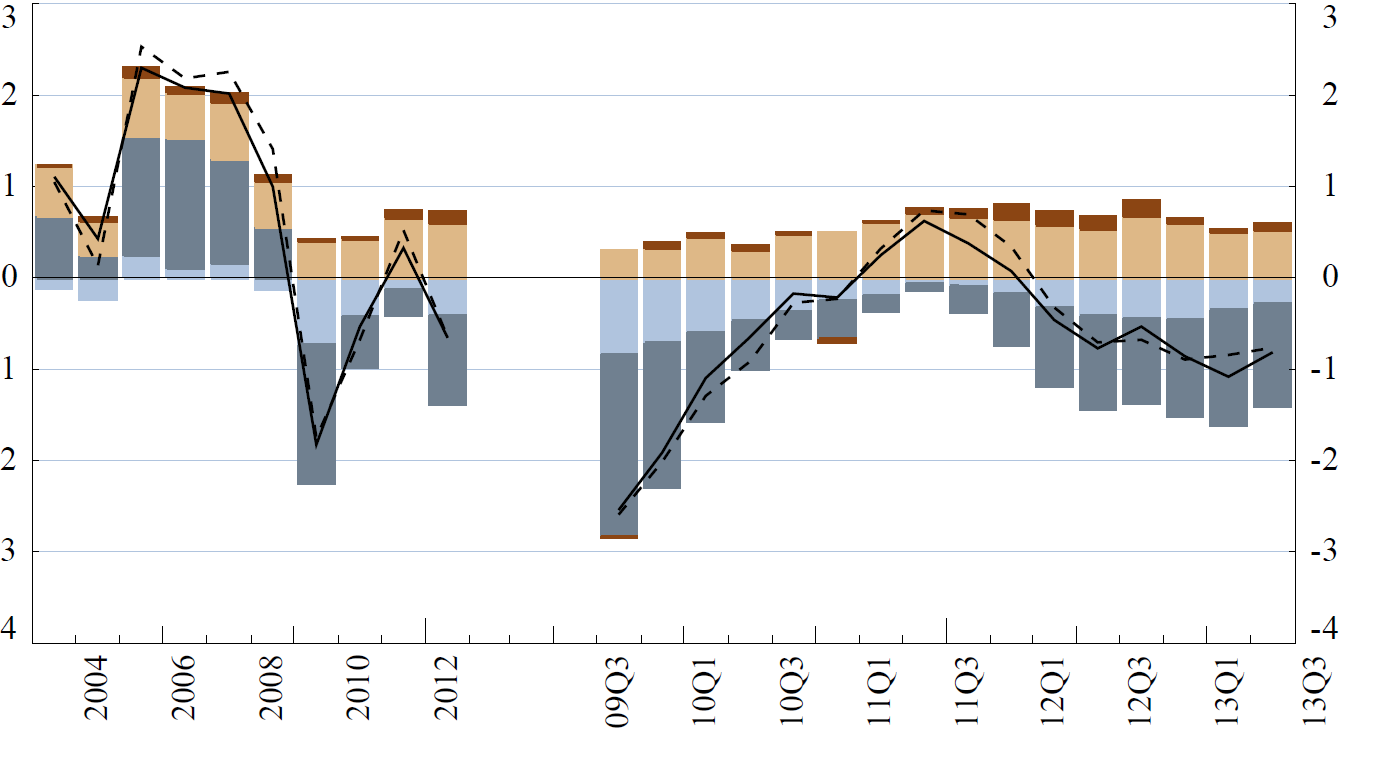 Euro Area Accounts Household Sector Report
20
Euro Area Accounts Household Sector Report
ECB-RESTRICTED
DRAFT
4a. Employment rate
% of working age population
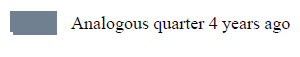 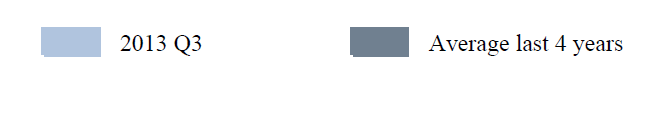 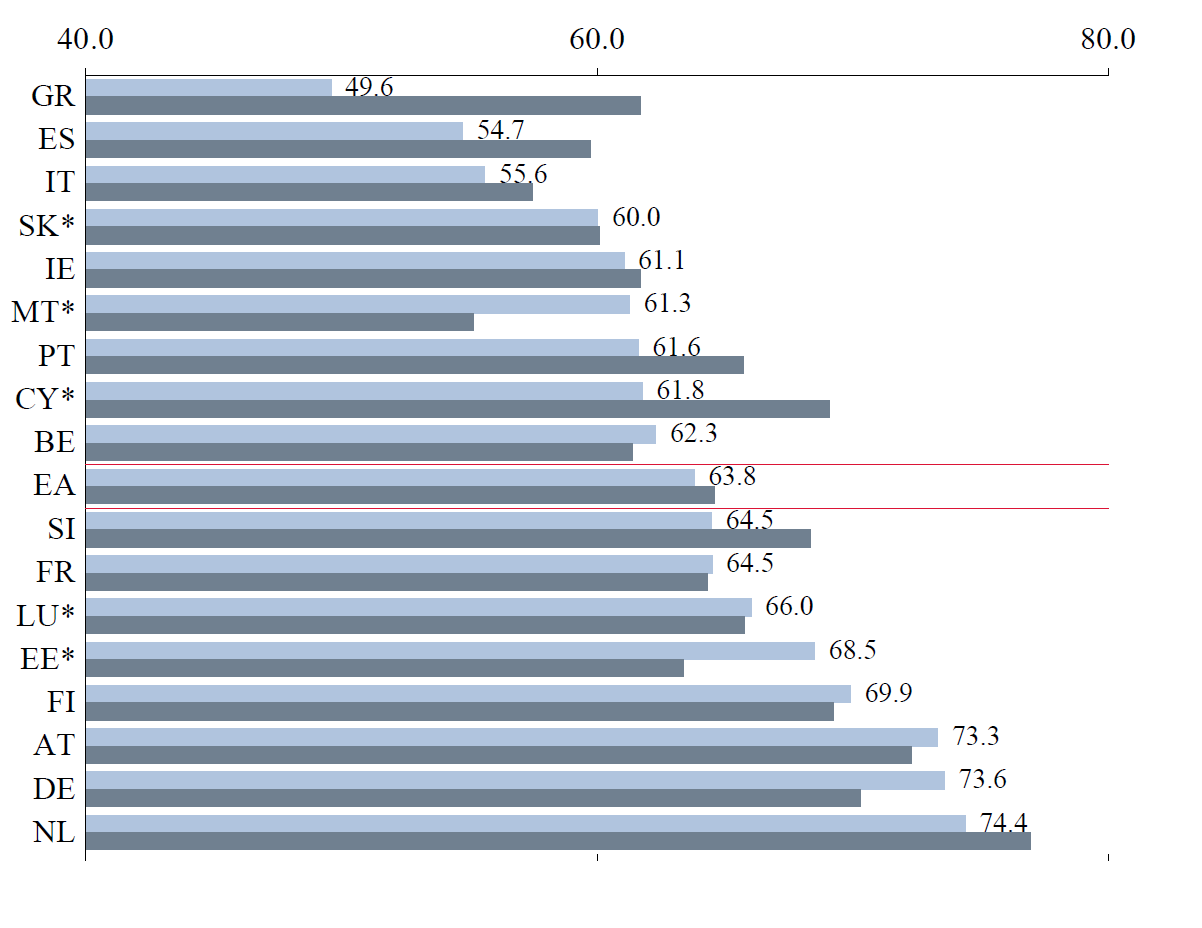 Euro Area Accounts Household Sector Report
21
Euro Area Accounts Household Sector Report
ECB-RESTRICTED
DRAFT
4b. Unemployment rate
% of labour force
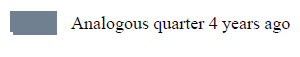 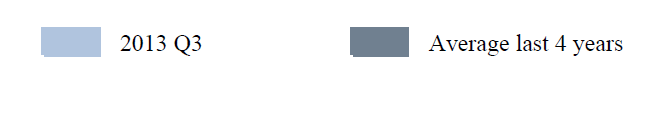 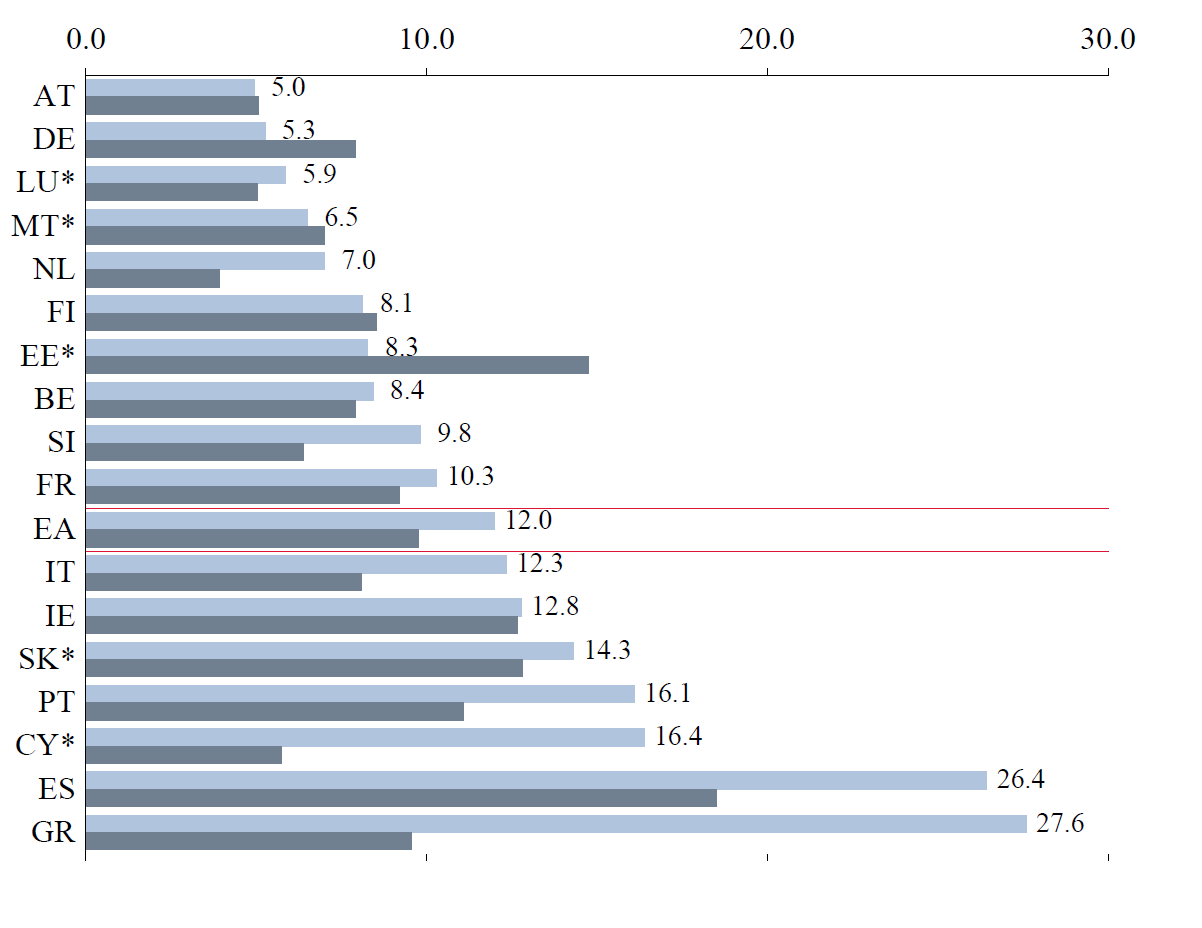 Euro Area Accounts Household Sector Report
22
Euro Area Accounts Household Sector Report
ECB-RESTRICTED
DRAFT
5. Financing and investment
EUR per capita annual/four-quarter flows
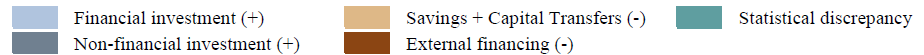 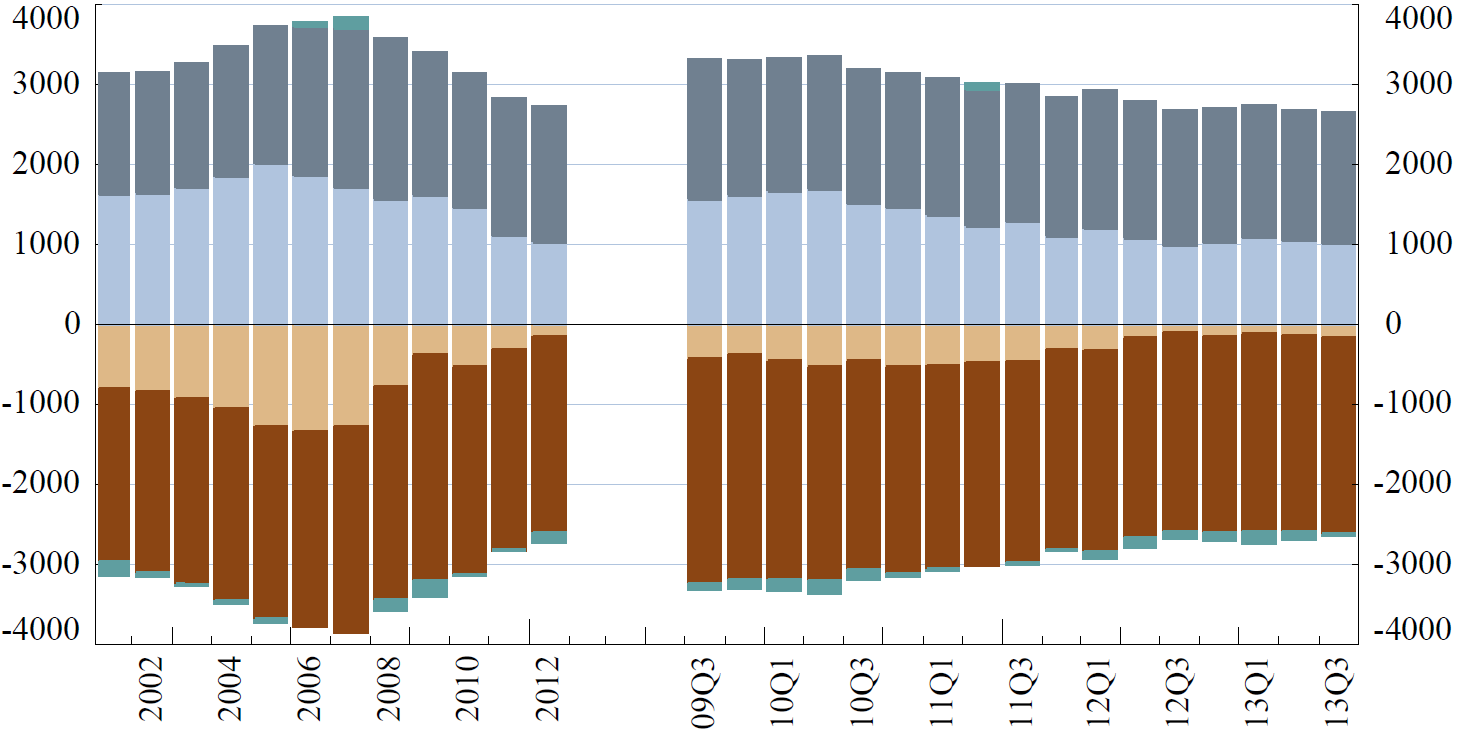 Euro Area Accounts Household Sector Report
23
Euro Area Accounts Household Sector Report
ECB-RESTRICTED
DRAFT
5a. Non-financial investment
Annual growth rate
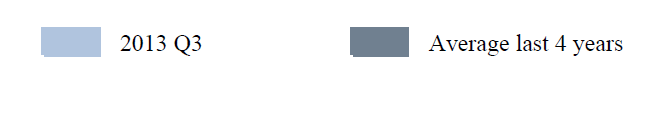 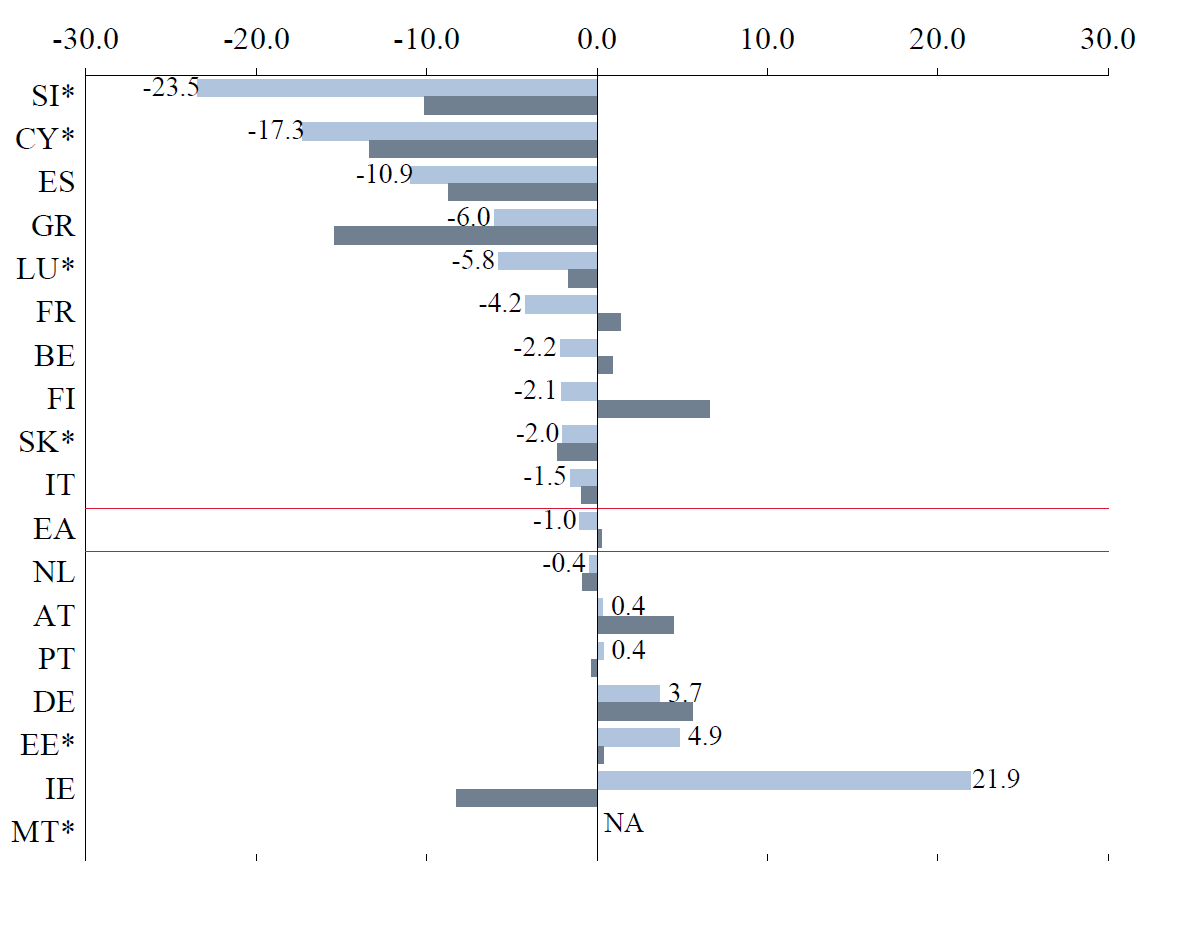 Euro Area Accounts Household Sector Report
24
Euro Area Accounts Household Sector Report
ECB-RESTRICTED
DRAFT
5b. Financial investment
Transactions over four quarters as a percentage of gross financial wealth
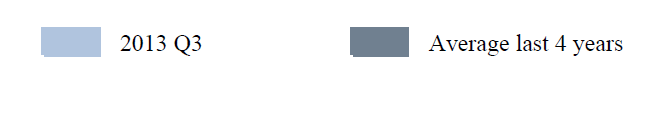 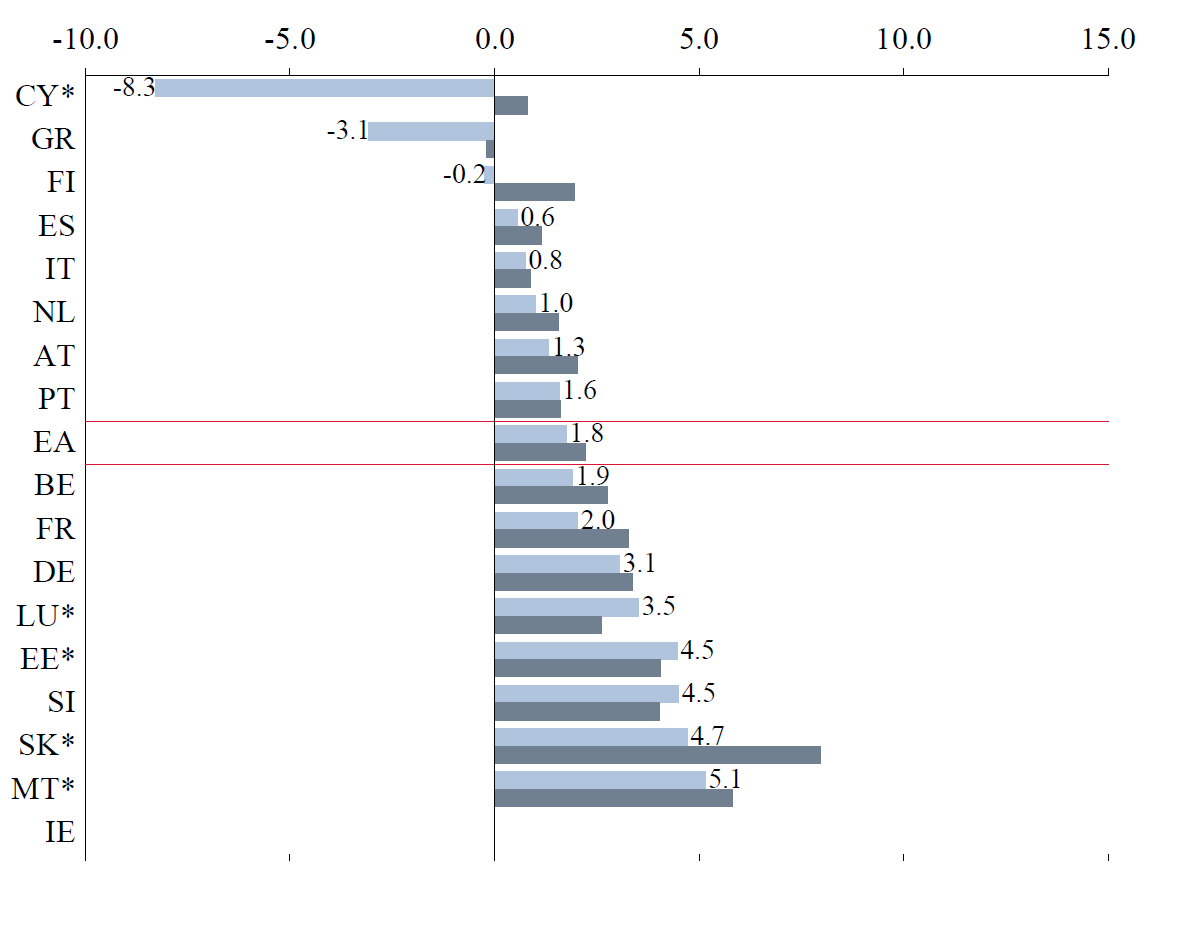 Euro Area Accounts Household Sector Report
25
Euro Area Accounts Household Sector Report
ECB-RESTRICTED
DRAFT
6. Investment in financial assets
EUR per capita annual/four-quarter flows
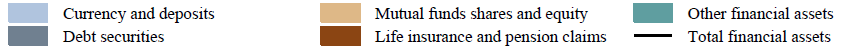 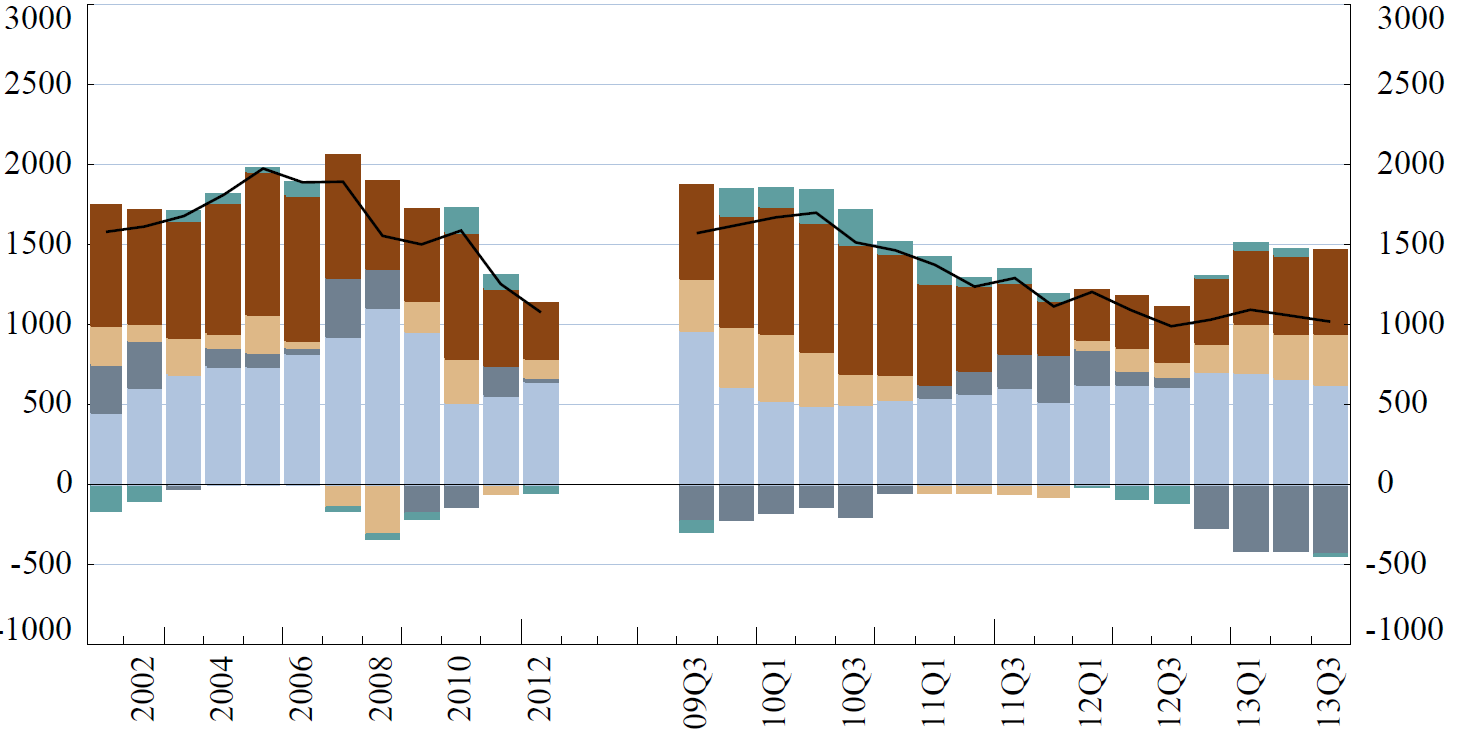 Euro Area Accounts Household Sector Report
26
Euro Area Accounts Household Sector Report
ECB-RESTRICTED
DRAFT
6a. Investment in financial assets
EUR per capita four-quarter flow to 2013Q3
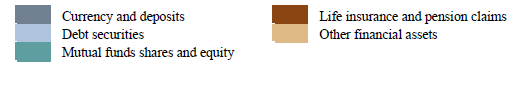 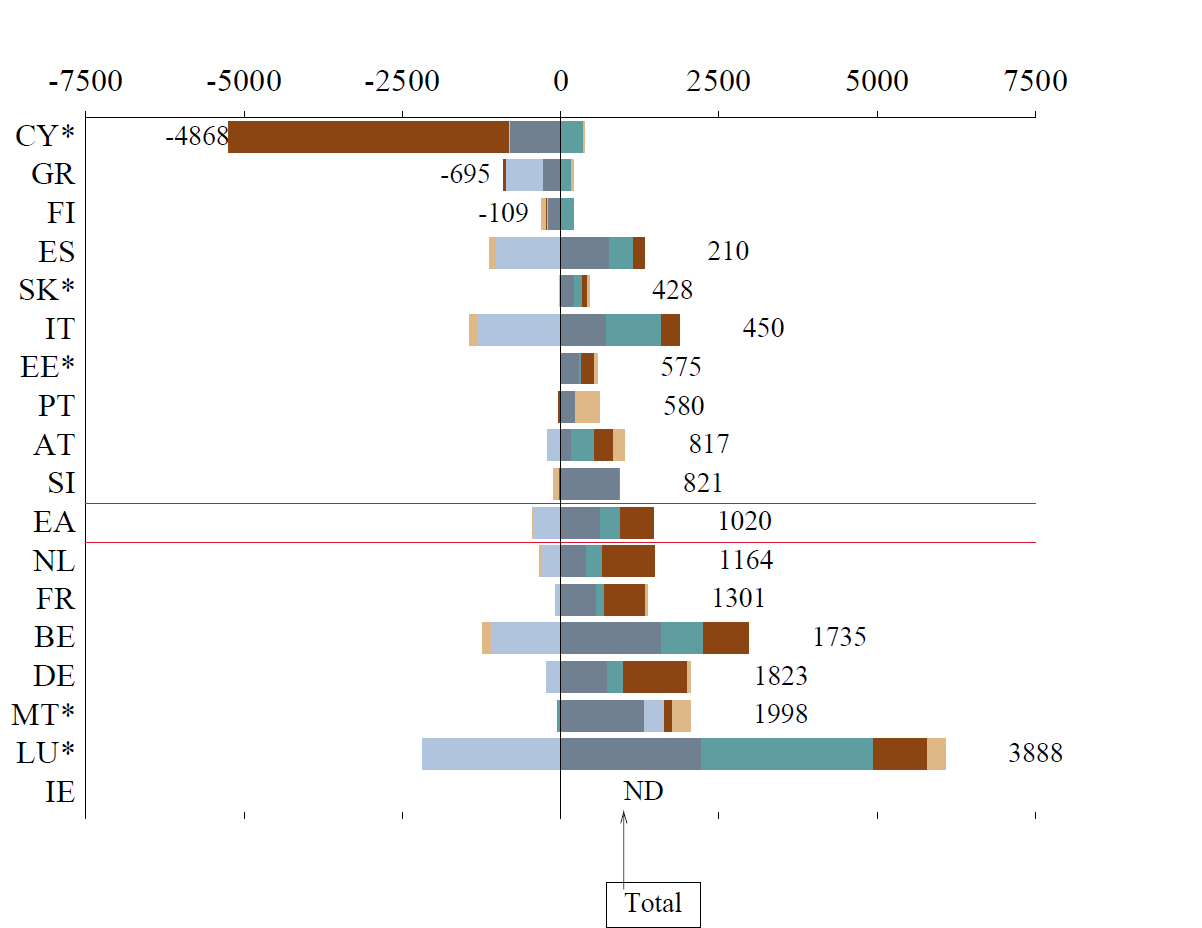 Euro Area Accounts Household Sector Report
27
Euro Area Accounts Household Sector Report
ECB-RESTRICTED
DRAFT
6b. Gross financial wealth
EUR per capita, 2013Q3
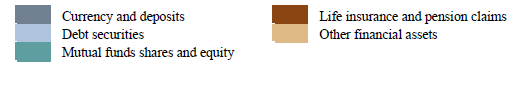 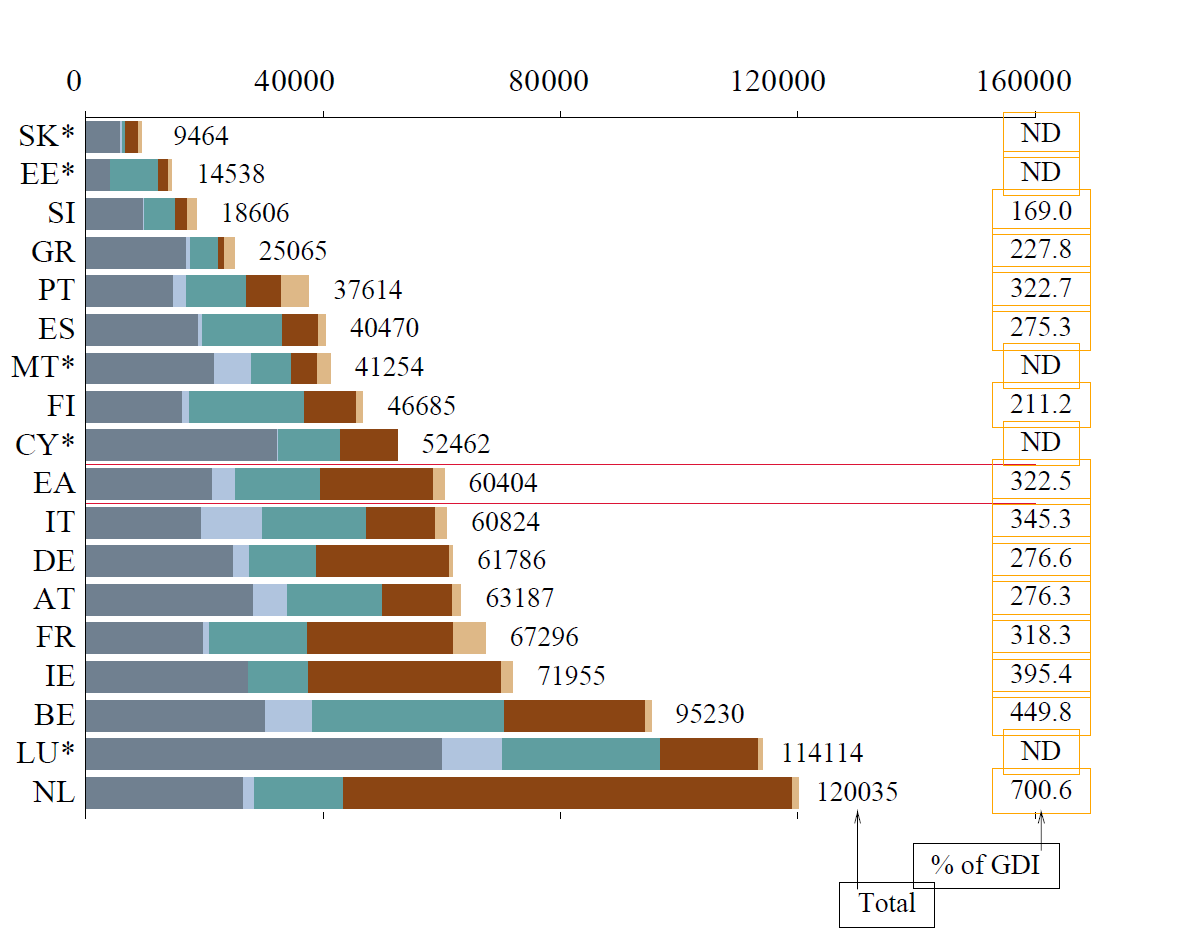 Euro Area Accounts Household Sector Report
28
Euro Area Accounts Household Sector Report
ECB-RESTRICTED
DRAFT
7.Household saving and financial ratios
Percentage of disposable income
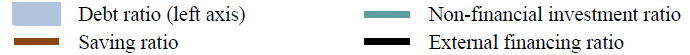 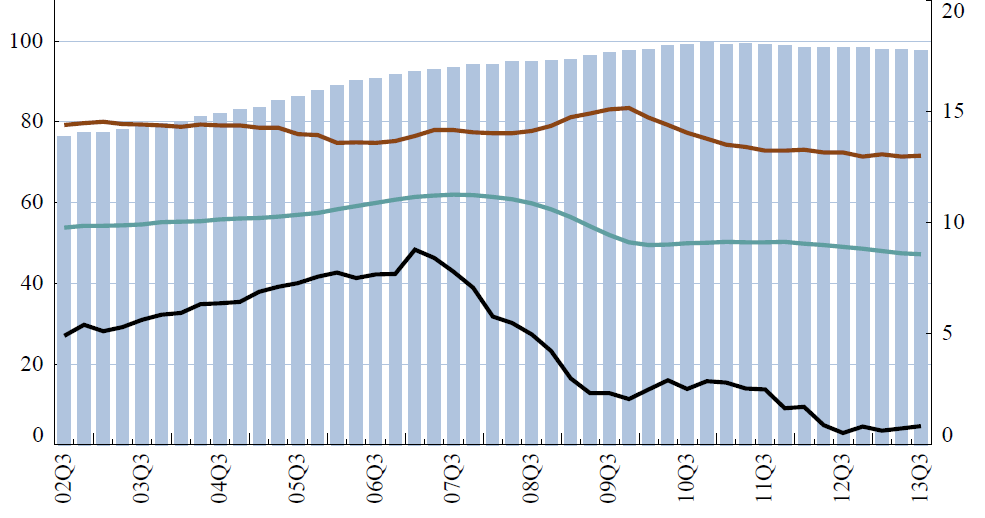 Euro Area Accounts Household Sector Report
29
Euro Area Accounts Household Sector Report
ECB-RESTRICTED
DRAFT
7a. Saving ratio
Percentage of gross disposable income
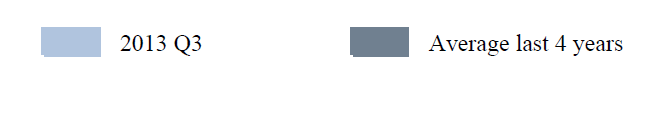 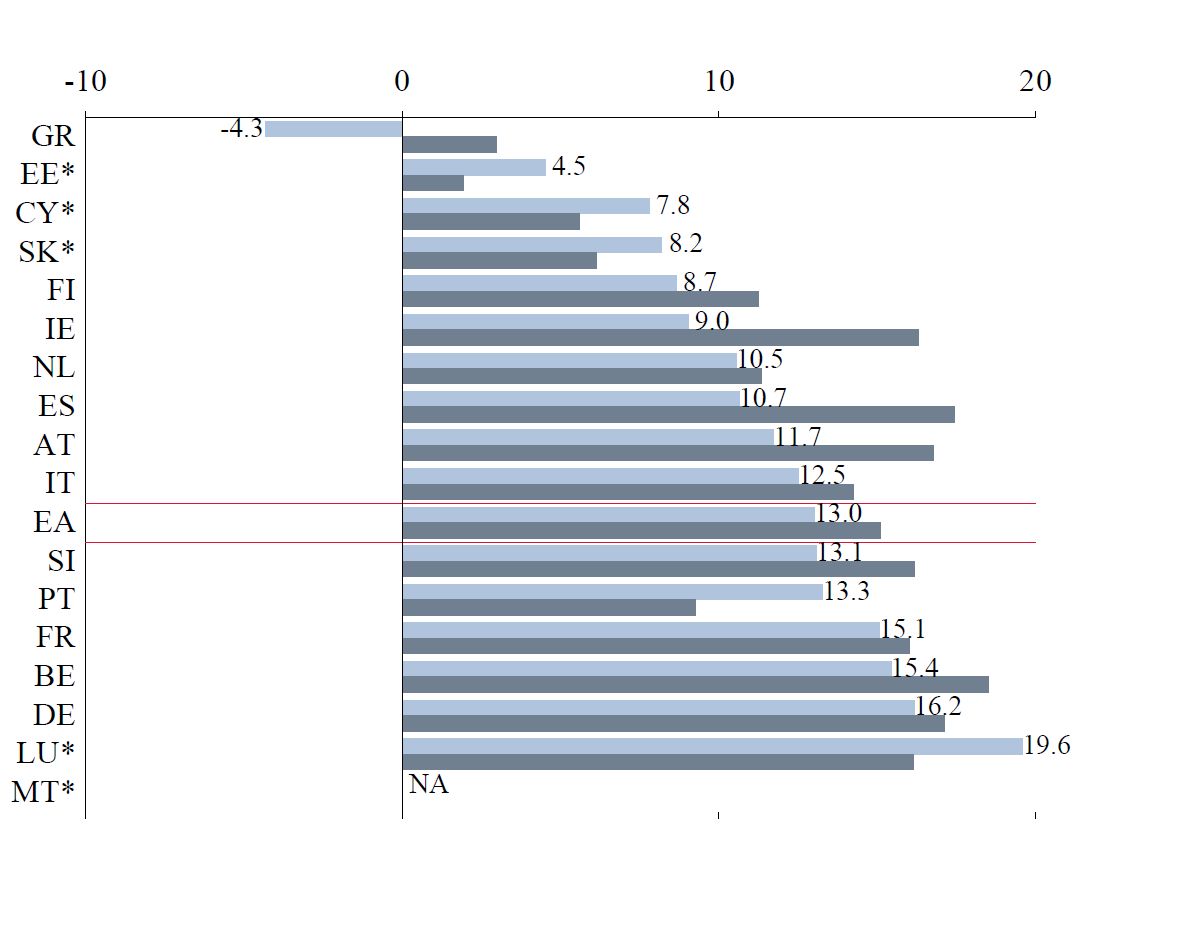 Euro Area Accounts Household Sector Report
30
Euro Area Accounts Household Sector Report
ECB-RESTRICTED
DRAFT
7b. Debt ratio
Outstanding debt over gross disposable income
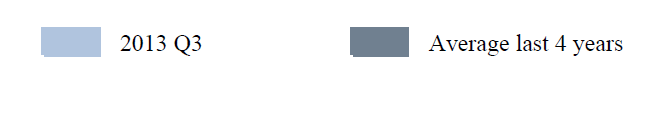 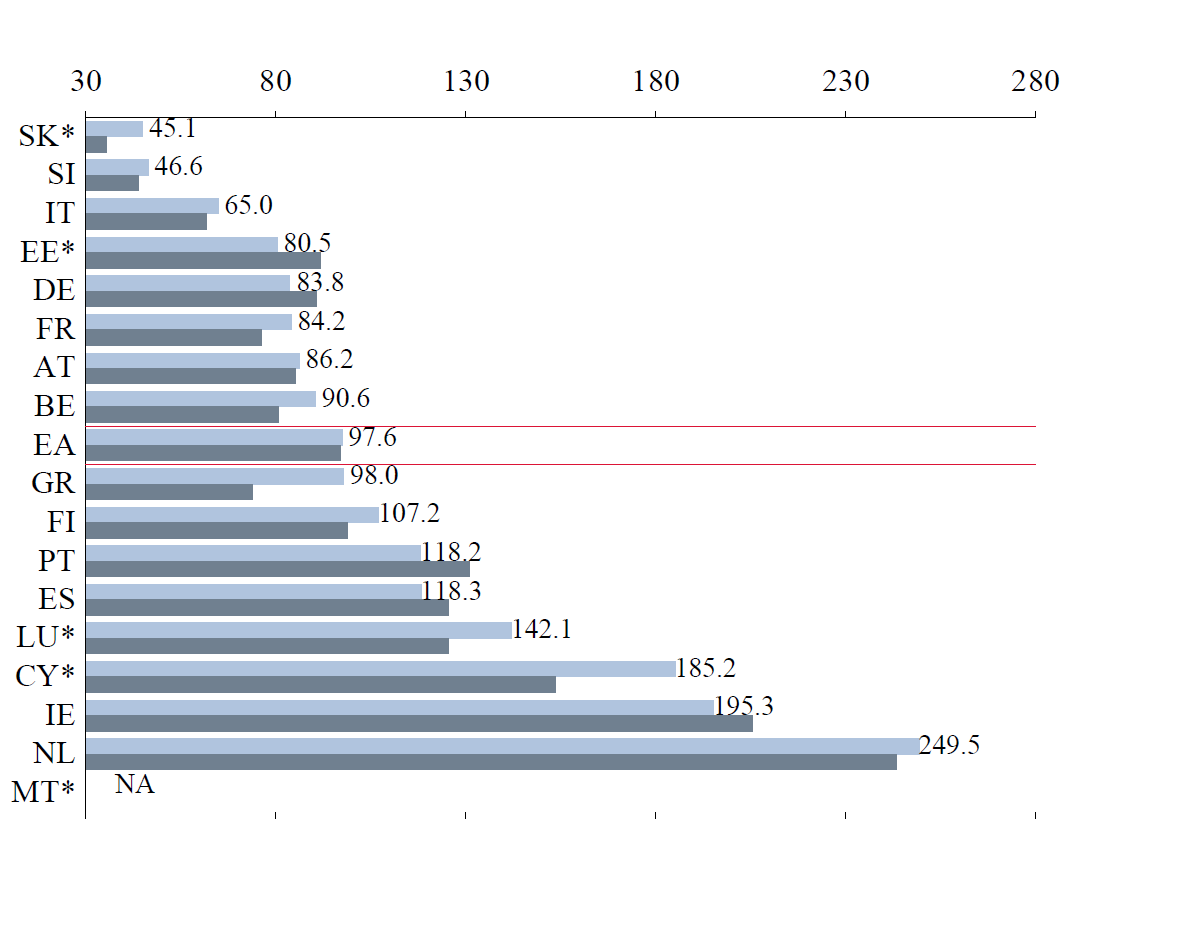 Euro Area Accounts Household Sector Report
31
Euro Area Accounts Household Sector Report
ECB-RESTRICTED
DRAFT
8. Changes to household net worth
EUR per capita annual/four-quarter flows
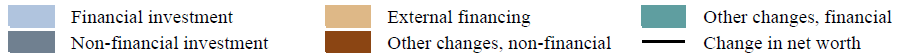 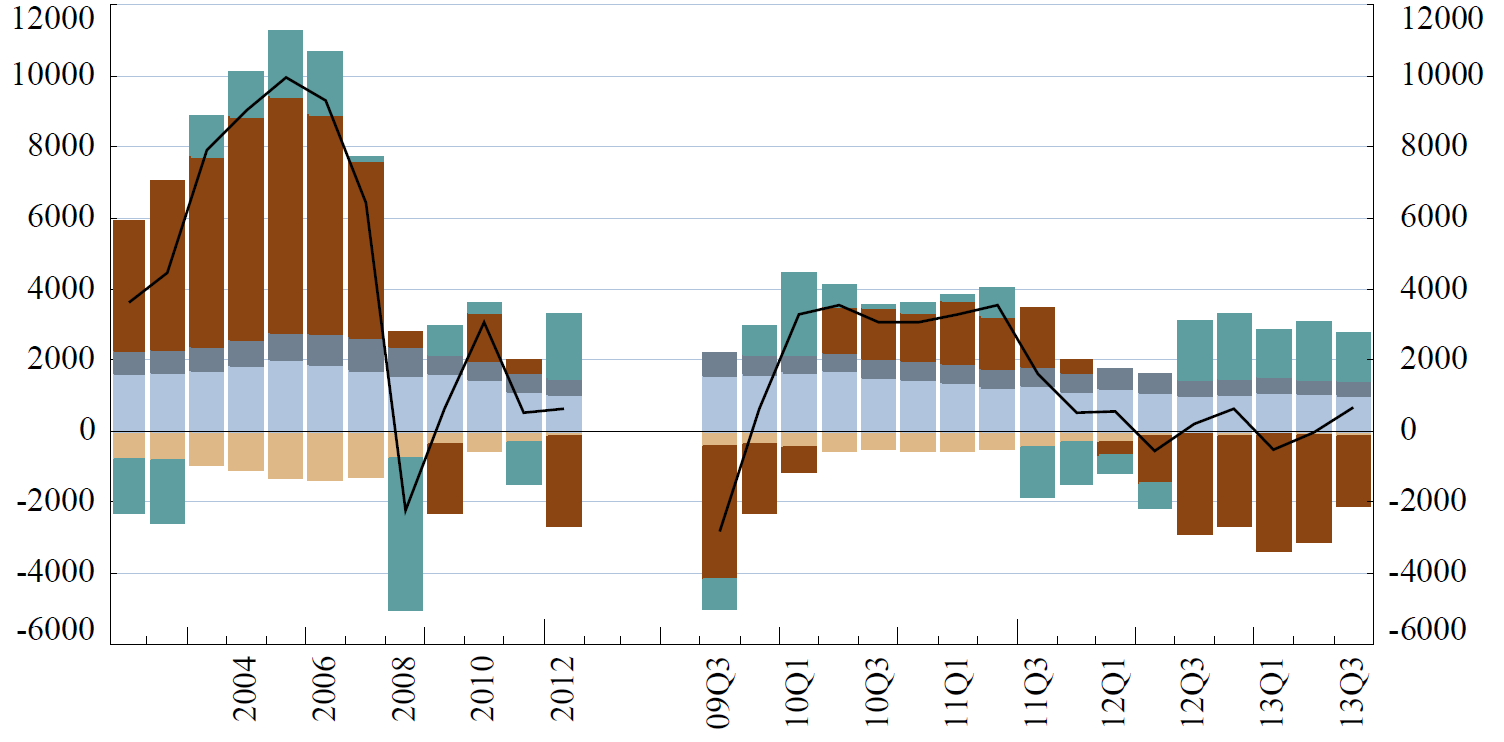 Euro Area Accounts Household Sector Report
32